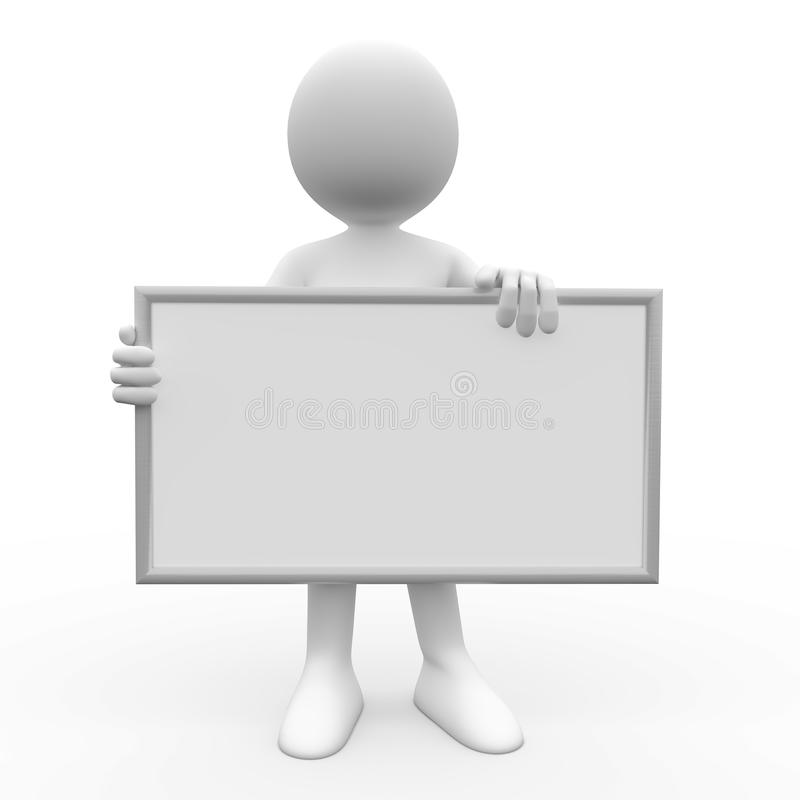 ESCOLA BÁSICA E SECUNDÁRIA DE ÁGUAS SANTAS
O Texto DRAmático
Feito por Afonso Araújo 6ºA
Disciplina: Português   2021-2022
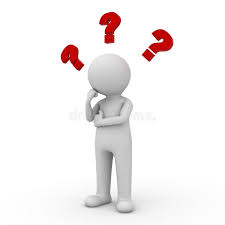 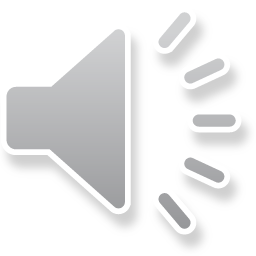 O que é o texto dramático?
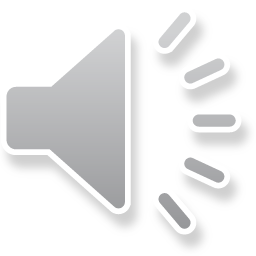 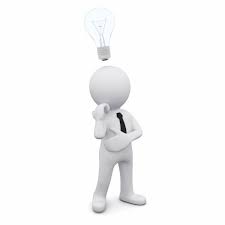 O texto dramático é escrito com objetivo de ser representado oralmente ao público.
Logo é um texto para o teatro.
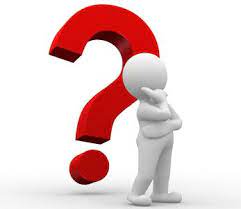 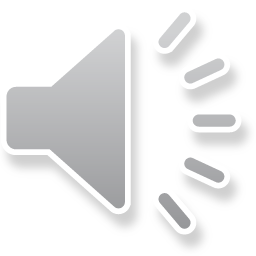 Como É organizaDo o texto dramático?
O texto é organizado por atos, que podem estar divididos por cenas. A mudança de cena implica a entrada ou saída dos atores do palco. 
As indicações cénicas, dão as informações necessárias sobre o cenário, a movimentação dos atores, o tom de voz destes, etc…mas não são ditas em representação.
O texto dramático pode ser escrito em prosa ou em verso.
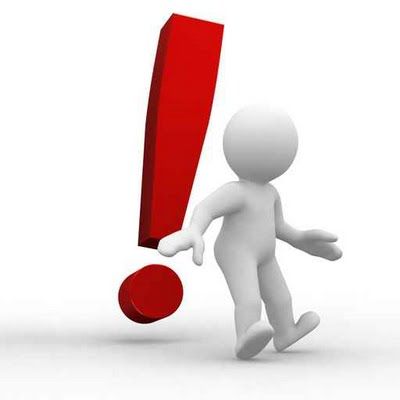 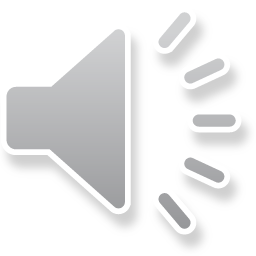 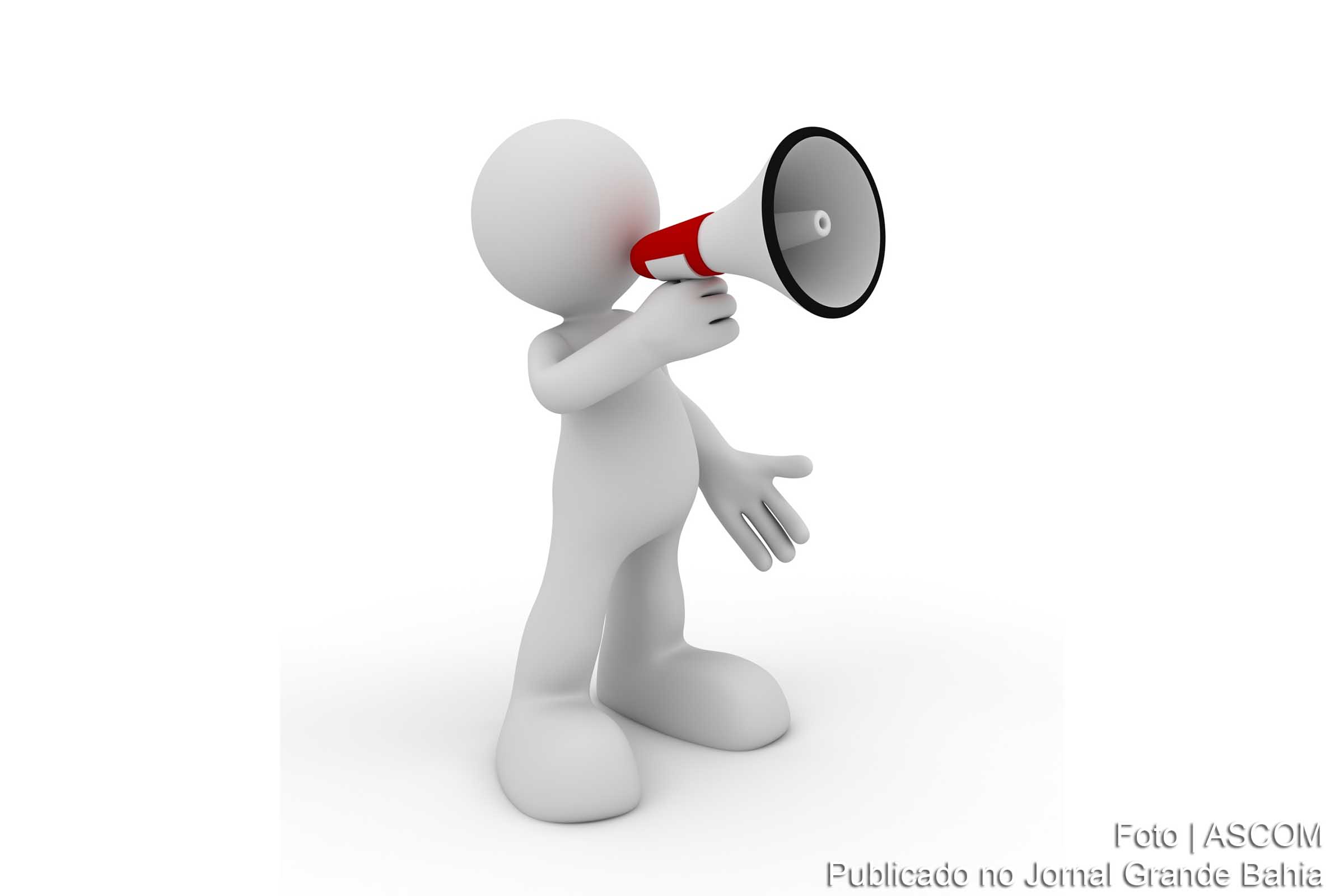 Quem trabalha numa peça de teatro?
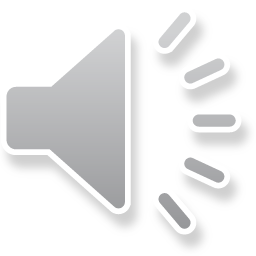 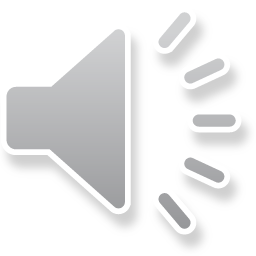 Dramaturgo - escreve o texto
Encenador – dirige toda a peça e escolhe os profissionais necessários para por uma peça em cena
Atores - para atuar
Cenógrafo - trata dos cenários
Sonoplasta - trata do som.
Luminotécnico - trata  da luz.
Aderecista/figurinista – cuida dos adereços/roupas dos atores
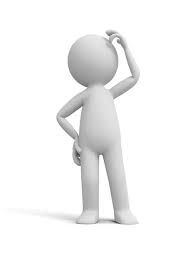 Créditos das imagens
PRE Bahia aciona 43 vereadores por infidelidade partidária – Jornal Grande Bahia (JGB)

(70) Pinterest

Quadro De Cartaz Branco Pendurado Na Parede Do Moderno Gabinete Com Candeeiro De Mesa E Livros Ilustração Stock - Ilustração de vazio, interior: 172598779 (dreamstime.com)

(70) Pinterest
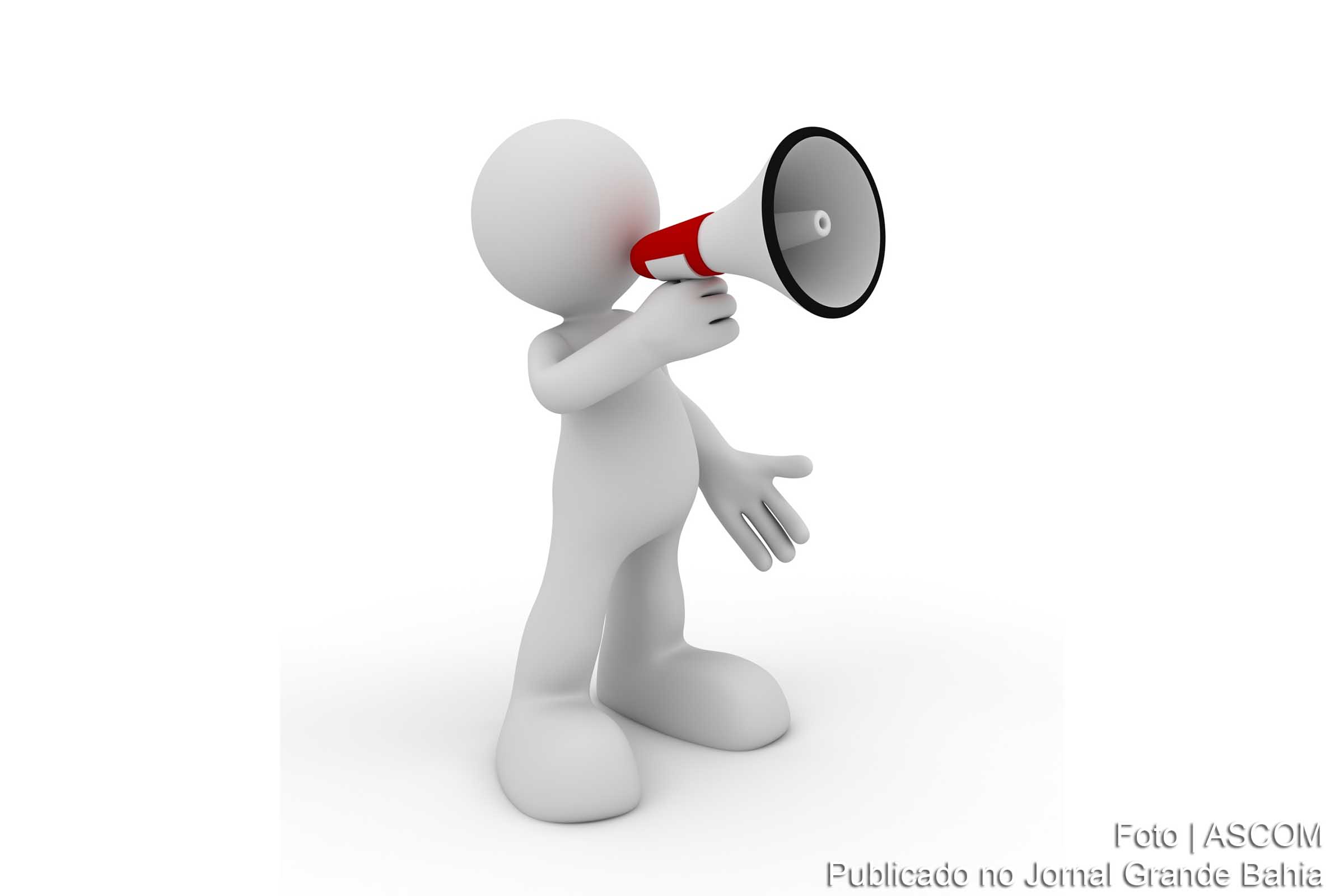 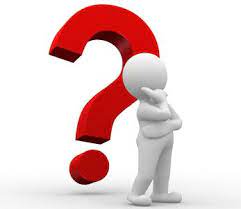 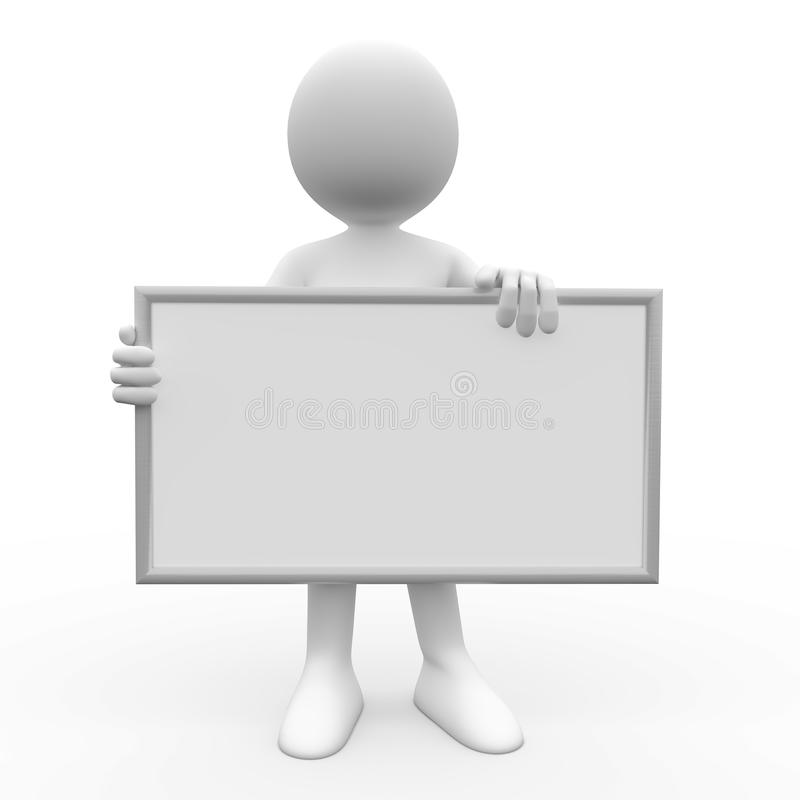 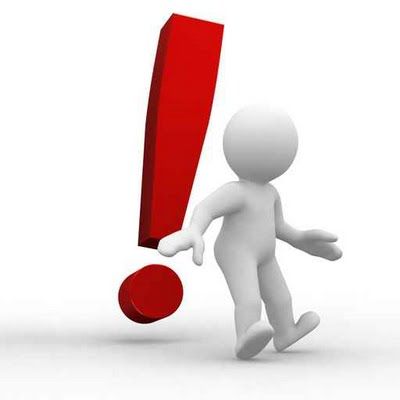 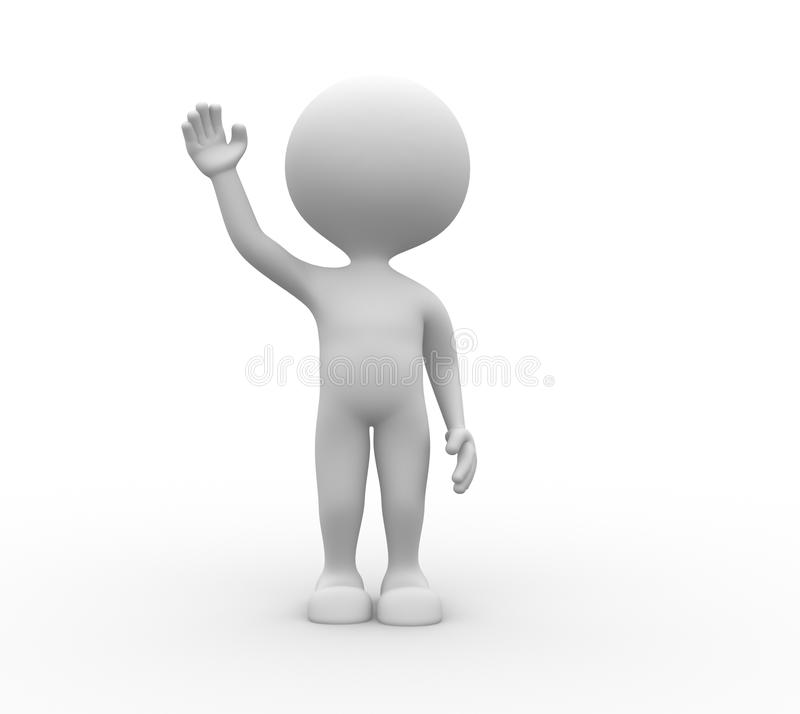 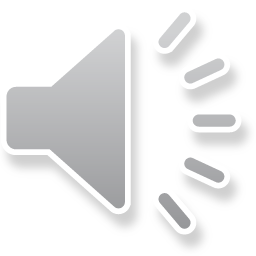 Fim
Créditos das imagens
Saudação do homem 3d ilustração stock. Ilustração de homens - 32590324 (dreamstime.com)

Homem 3d Que Pensa Com Pontos De Interrogação Vermelhos Acima De Sua Cabeça Ilustração Stock - Ilustração de cartoon, computador: 28738346 (dreamstime.com)

Fotos de Boneco 3d pensando, imagem para Boneco 3d pensando ✔ Melhores imagens | Depositphotos
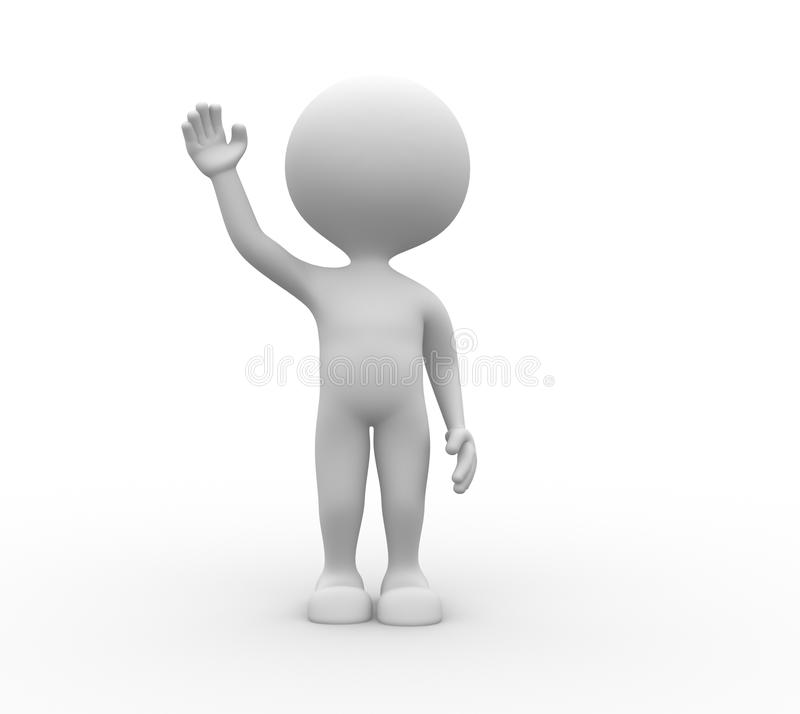 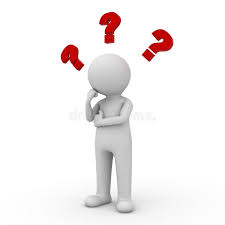 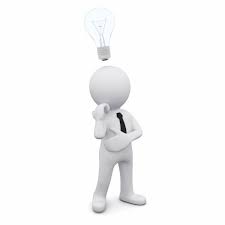 Créditos das imagens
Fotos de Boneco pensando, imagem para Boneco pensando ✔ Melhores imagens | Depositphotos
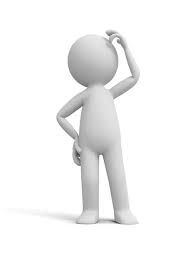